Elementos de máquinas II
Aula 02 – Relações fundamentais das engrenagens
Prof. Walter Antonio Kapp, Dr. Eng.
Assunto desta Aula
Cinemática do Engrenamento
A curva Envolvente





Esta nota de aula foi baseada nos capítulos 2 e 3 da apostila de Elementos de máquinas II – EMC 5332 – da graduação em Eng. Mecânica da UFSC,
Elaborada pelo professor Acires Dias
Cinemática do engrenamento
A engrenagens tem por objetivo principal transmitir movimentos;
Normalmente ocorre conversão de velocidade <-> torque;
Porém na a abordagem inicial interessa apenas saber como o movimento de passa de uma engrenagem para outa, sem levar em consideração forças, torques e potência, ou seja o estudo será incialmente cinemático.
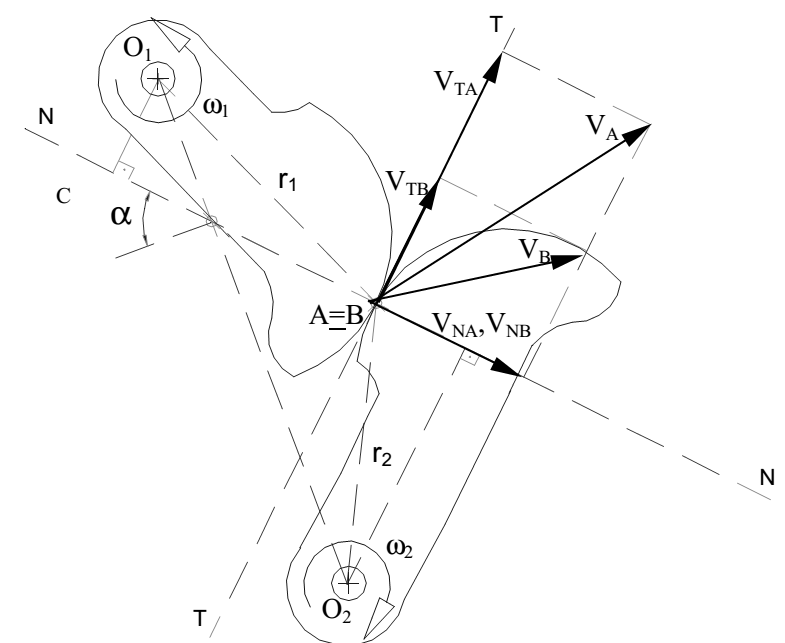 Cinemática do engrenamento
Transmissão do Movimento por contato direto
Relação de velocidades
	Supondo conhecidos:
A distância entre os centros O1 O2 ;
A velocidade angular ω1;
Os perfis 1 e 2.
Considera-se como elemento incógnito: a velocidade angular ω2.
Cinemática do engrenamento
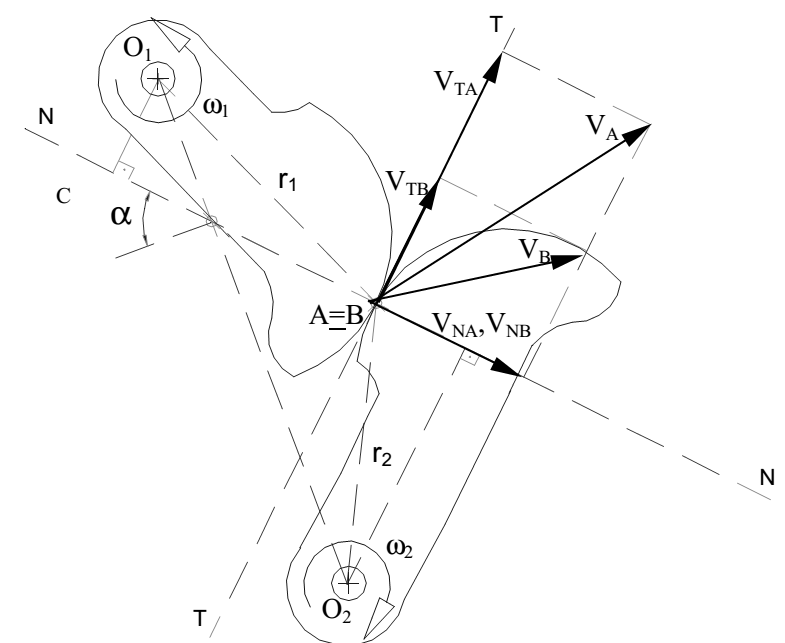 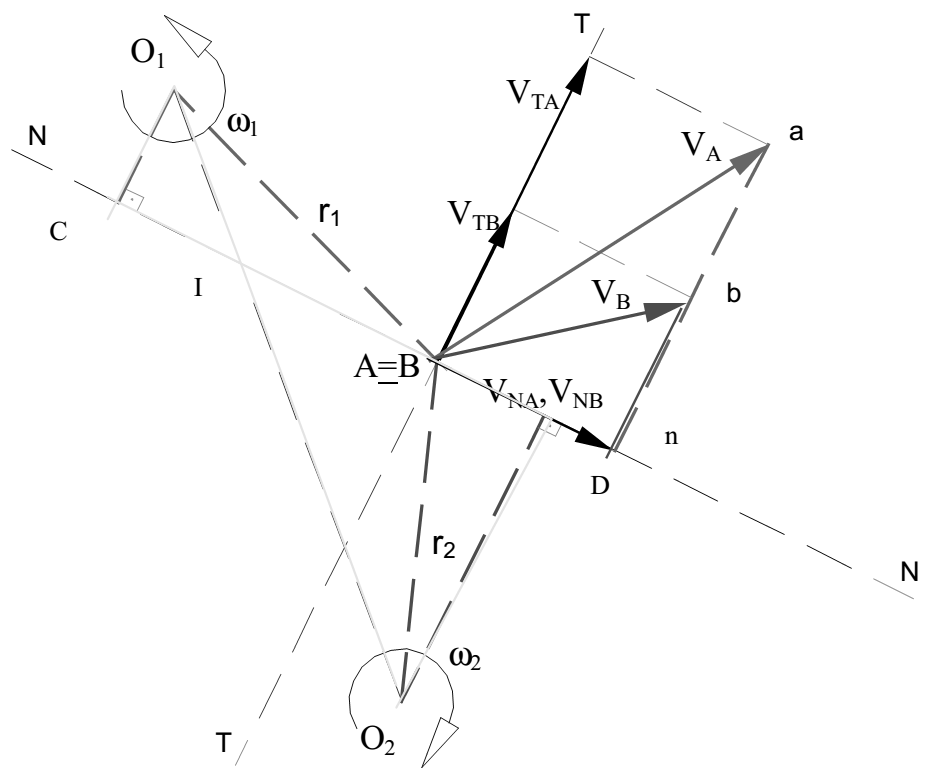 Cinemática do engrenamento
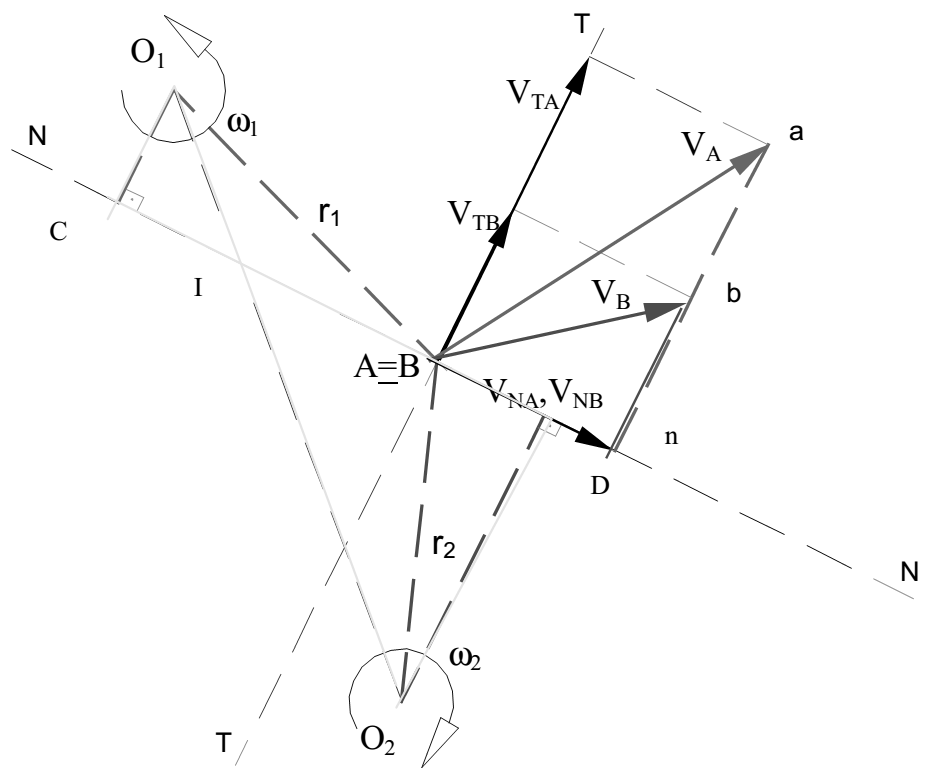 Cinemática do engrenamento
Cinemática do engrenamento
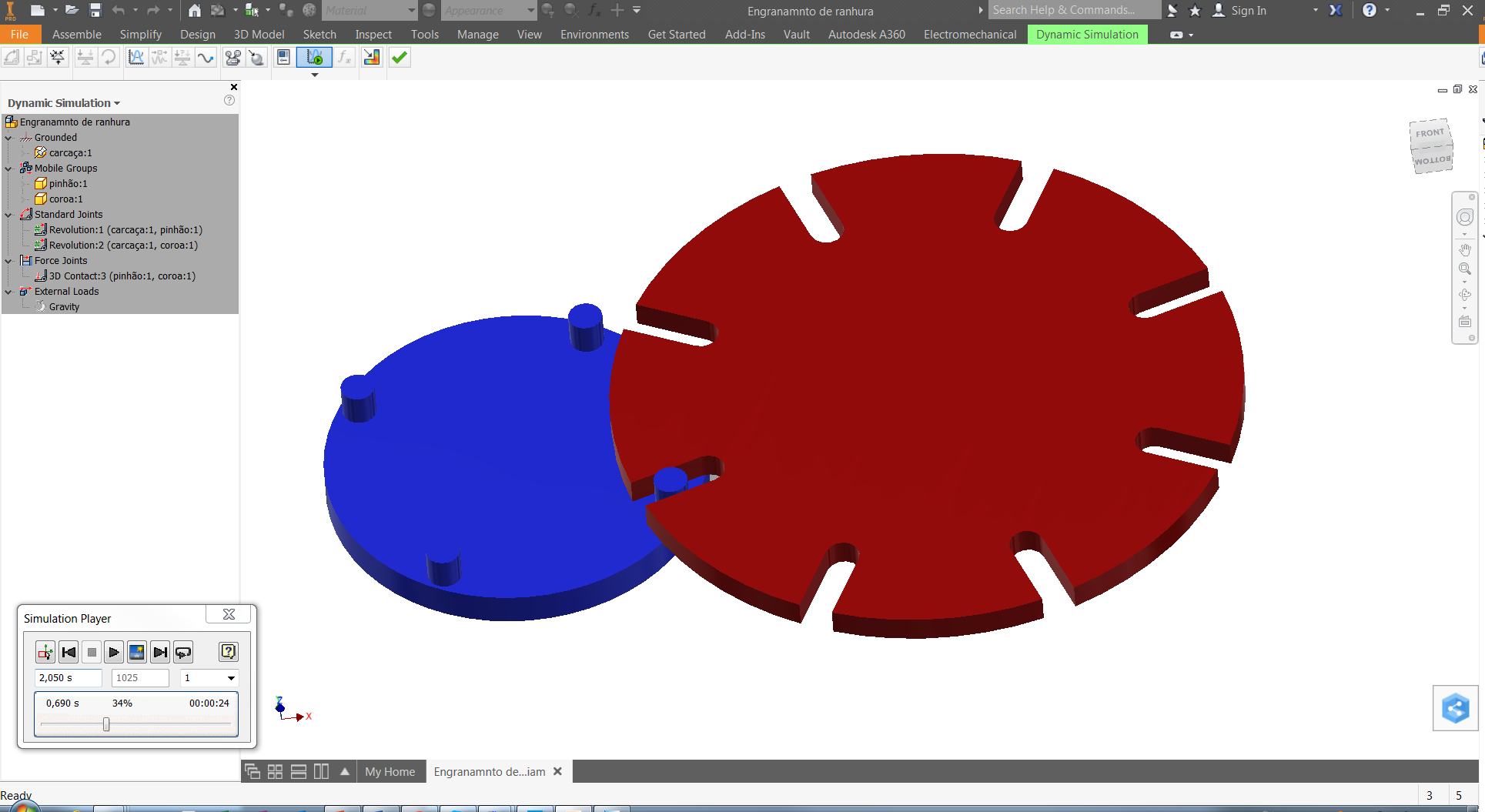 Exemplo de engrenamento:
z1=4
z2=8
w1=60 rpm
w2=?
Cinemática do engrenamento
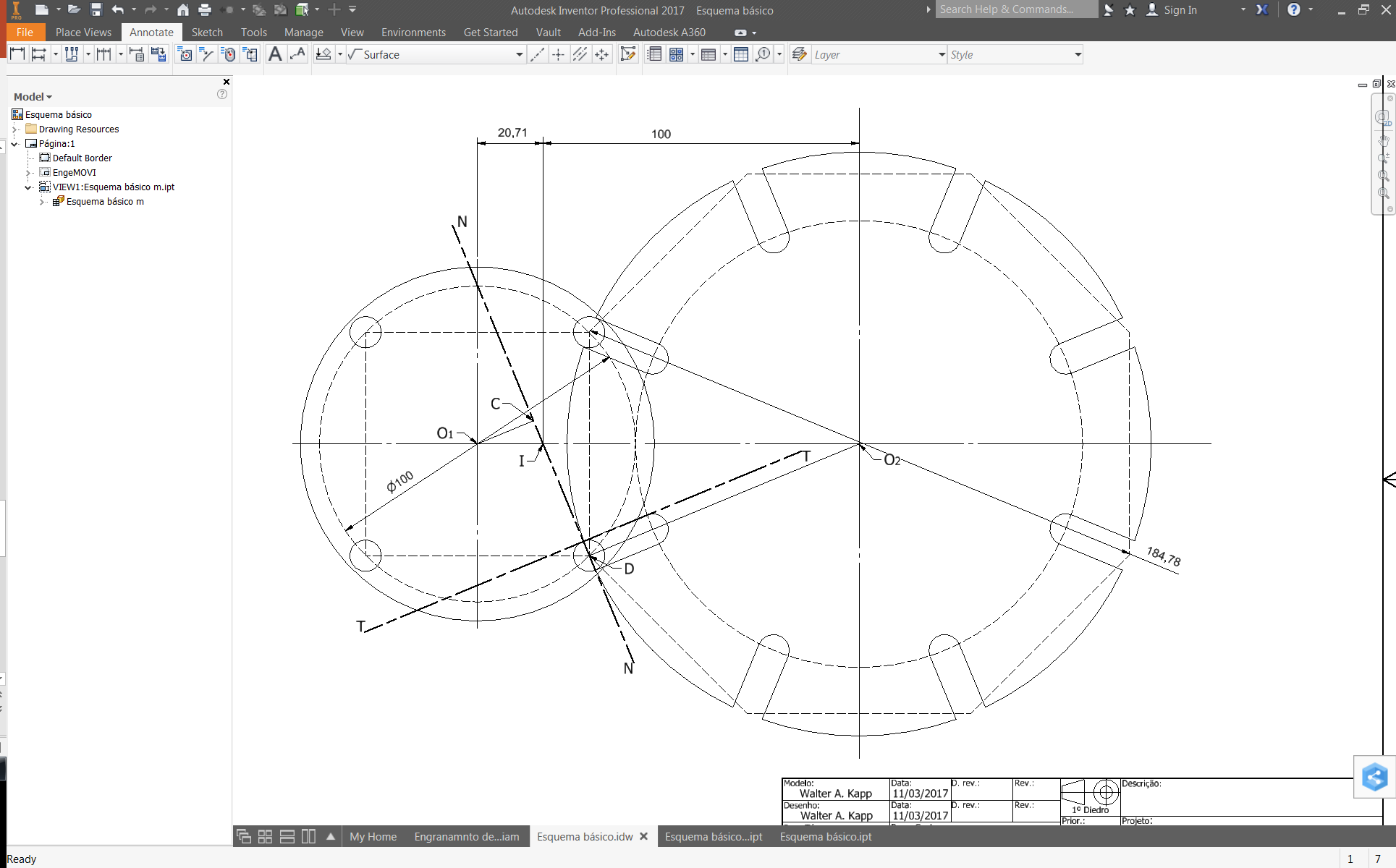 Cinemática do engrenamento
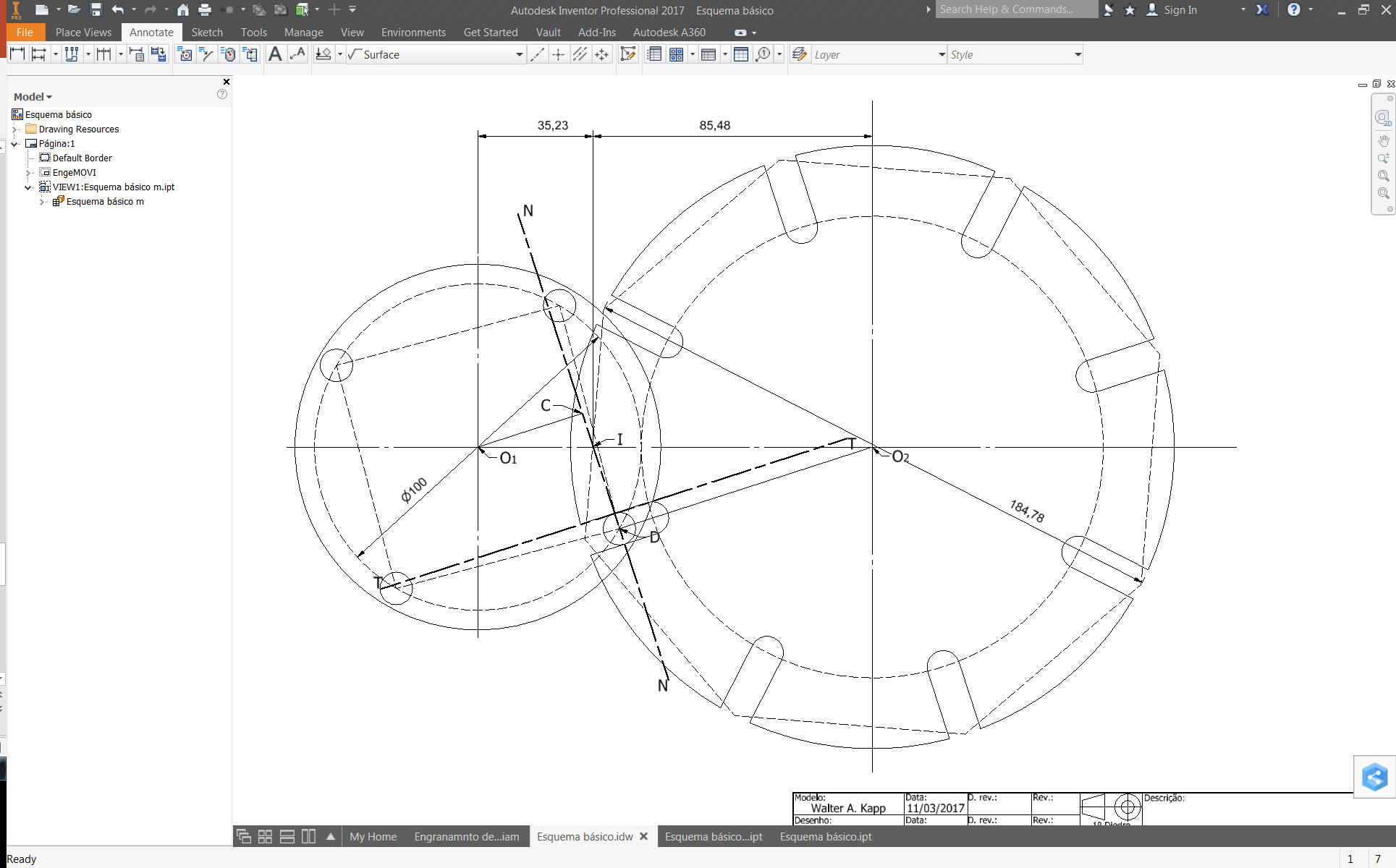 Cinemática do engrenamento
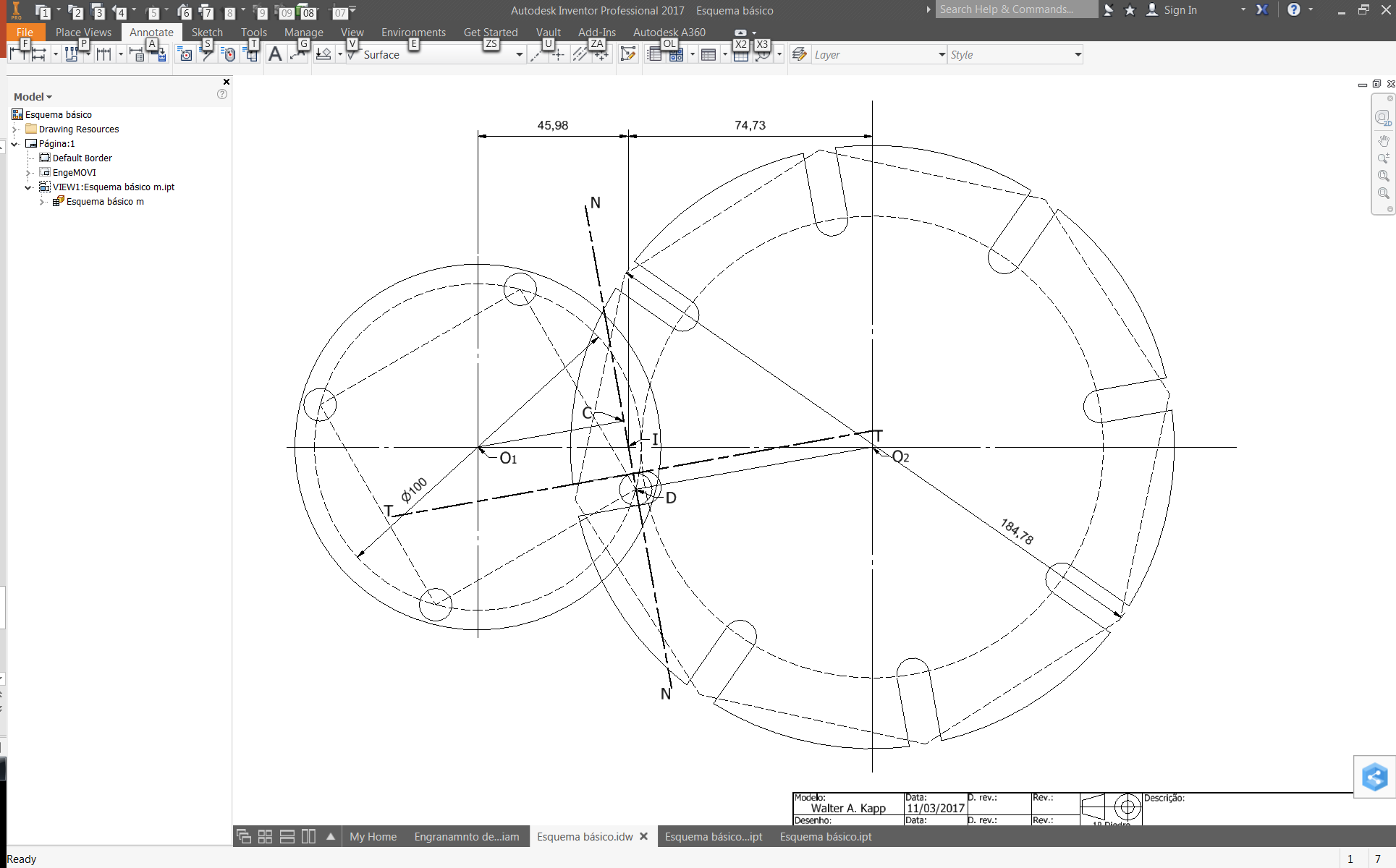 Cinemática do engrenamento
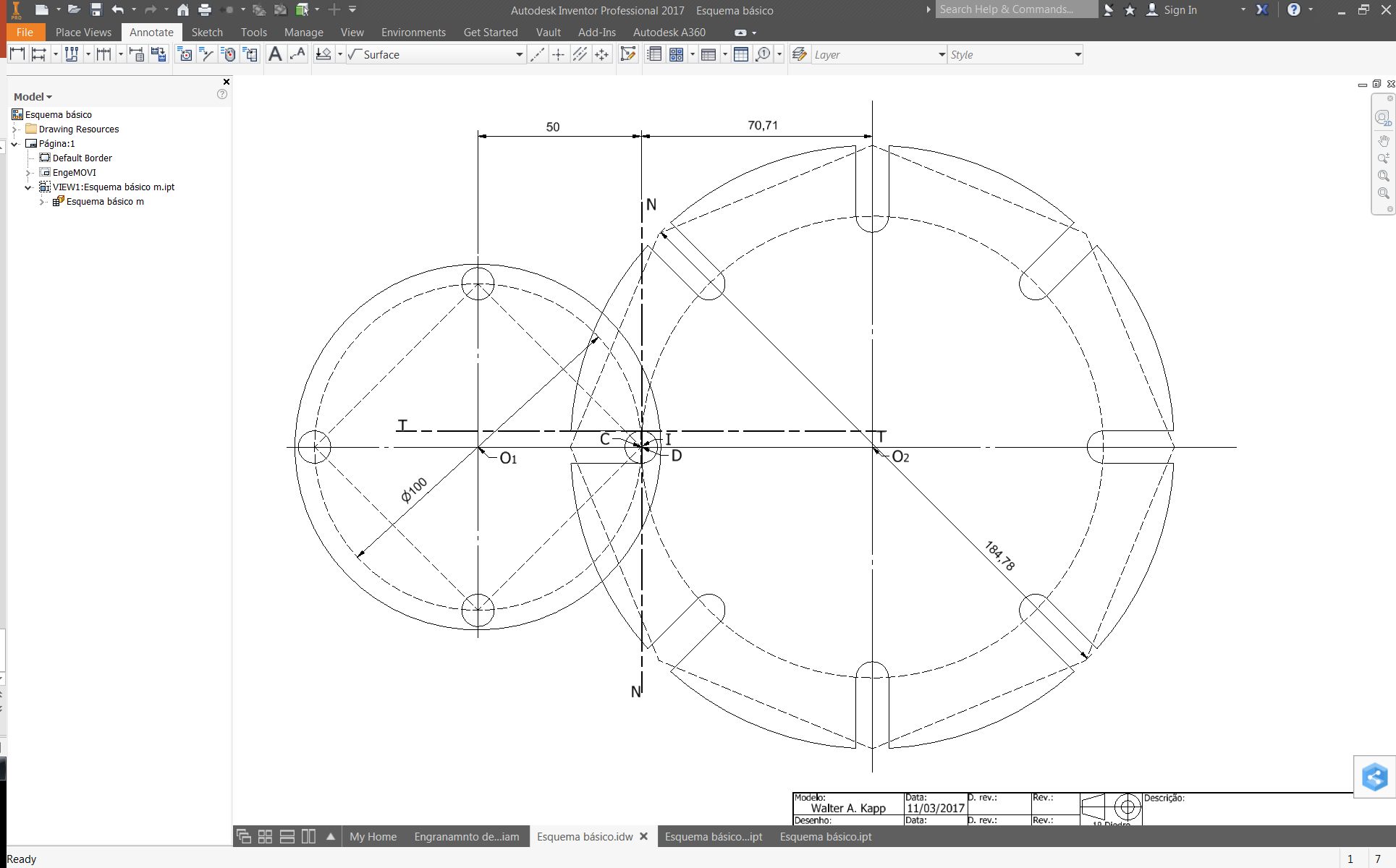 Cinemática do engrenamento
Exemplo de engrenamento:
Cinemática do engrenamento
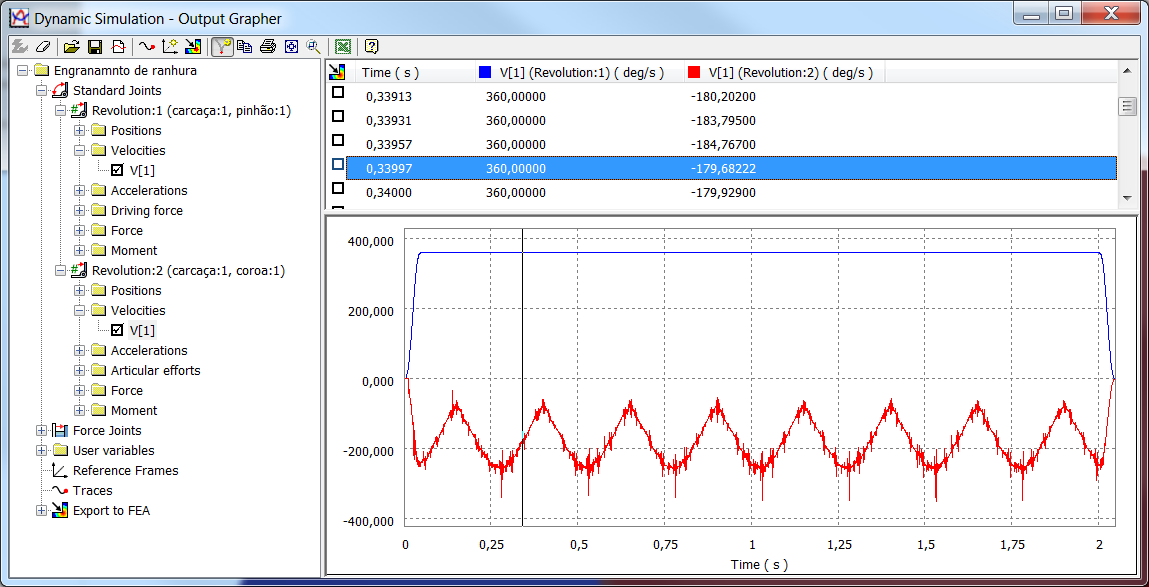 Exemplo de engrenamento:
Cinemática do engrenamento
Relação de transmissão constante:
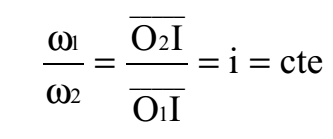 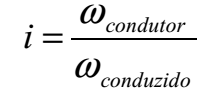 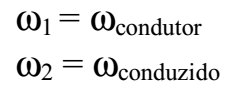 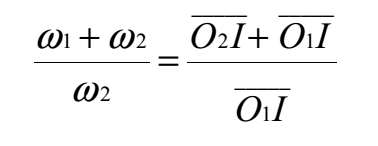 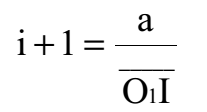 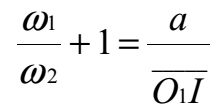 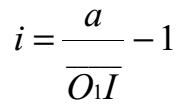 Cinemática do engrenamento
Perfis Conjugados:
i constante;
Na transmissão por contato direto, sob certas restrições, podemos usar um perfil arbitrado e desenvolver um perfil conjugado correto;
A fim de transmitir movimento circular uniforme, as distâncias do centros de rotação dos corpos até a linha normal que passa pelo contato entre corpos devem permanecer constantes;
Para que o movimento seja uniforme, as normais aos perfis a cada instante e em todos os pontos de contato precisam passar pelo ponto primitivo “I”;
Os círculos primitivos dos corpos são definidos pelos raios dos centros de rotação até o ponto primitivo.
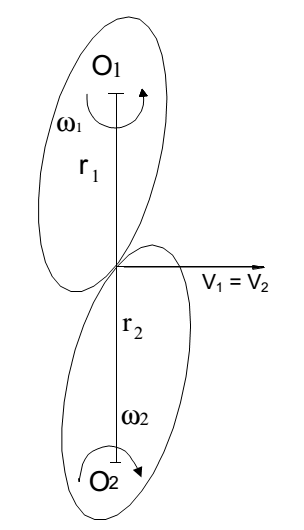 Cinemática do engrenamento
Condição de rolamento puro de um corpo par de corpos arbitrários:
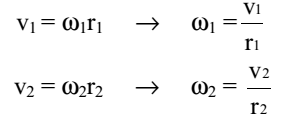 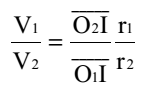 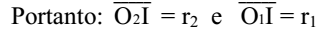 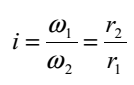 Cinemática do engrenamento
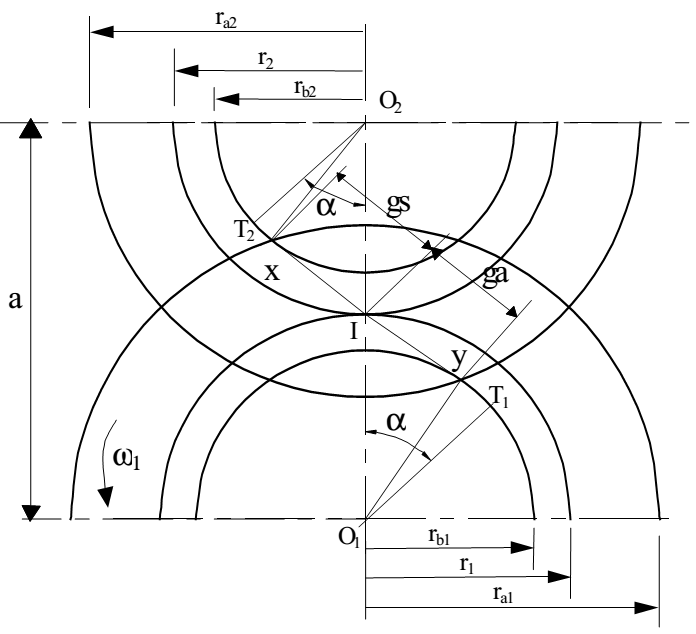 Cinemática do engrenamento
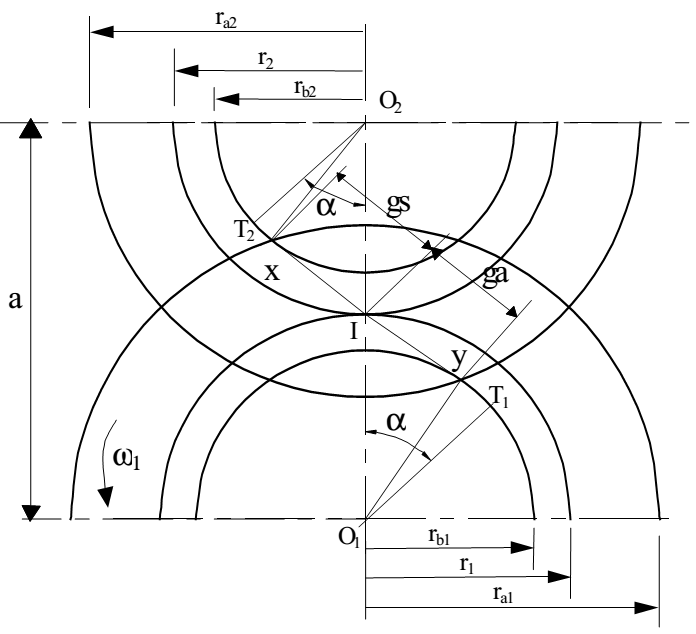 Definições:
Ponto de Contato Primitivo ou de Rolamento(I):
 É o ponto determinado pela interseção da normal comum aos perfis com a linha de centros. É o ponto de tangência das duas circunferências primitivas
Linha de Contato ou Trajetória de Contato :
É o lugar geométrico de todos os pontos de contato durante a condução.
Linha de Ação:
De qualquer ponto de contato, uma linha reta, normal aos dois perfis no ponto de contato, pode ser traçada deste ao ponto primitivo. Essa reta, ou normal comum aos perfis, é chamada linha de ação
Cinemática do engrenamento
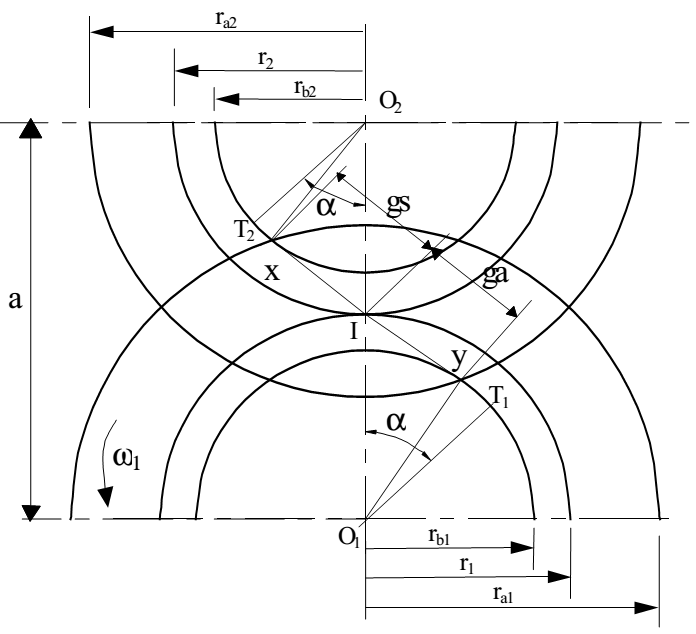 Cinemática do engrenamento
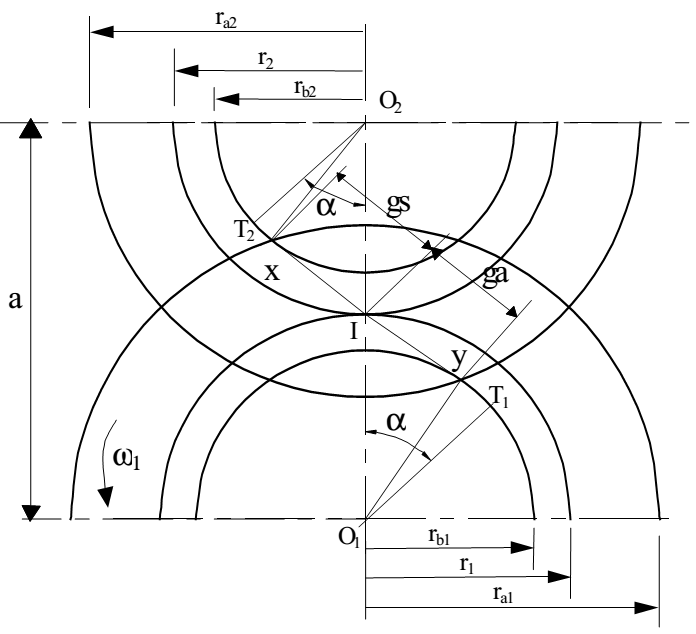 Definições:
Ângulo de Pressão(α):
é o menor ângulo formado pela normal aos perfis, no ponto de contato, a linha de ação, com a perpendicular à linha de centros que passa pelo ponto primitivo, ou, o ângulo formado entre a linha de ação e a tangente comum às duas circunferências primitivas no ponto primitivo.
A Curva Envolvente
Definição:
É a curva descrita por um ponto de uma reta que gira sem deslizamento sobre uma circunferência. Para um maior sentido físico, a evolvente é a curva facilmente gerada por um ponto de um fio inextensível que é desenrolado de um cilindro circular.
A Curva Envolvente
Características:
A usinagem é feita por geração da evolvente que utiliza ferramentas mais simples, facilitando a fabricação;
A relação de velocidades angulares não varia com a variação da distância entre centros, (um arco da evolvente funciona estando próximo ou afastado da circunferência de base);
Facilidade de obtenção de dentes corrigidos;
A direção da força resultante entre os dentes permanece invariável.
A Curva Envolvente
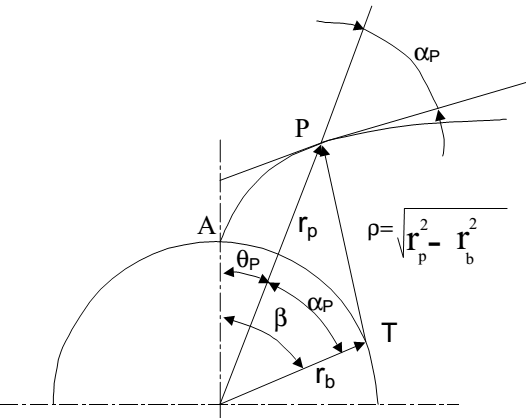 Equações paramétricas da Envolvente:
Reta geratriz: aquela que contém o ponto P gerador da evolvente, é sempre tangente à circunferência de base;
Circunferência de base: a circunferência sobre a qual se desenrola a reta geratriz da evolvente, o raio de base rb é o raio dessa circunferência;
Raio vetor rp: o raio que une o centro da circunferência de base com um ponto genérico P da evolvente;
Ângulo de incidência αp: é o ângulo determinado pelo raio vetor de um ponto P e o raio de base que passa pelo ponto de tangência entre a circunferência de base e a reta geratriz com o mesmo ponto P.
A Curva Envolvente
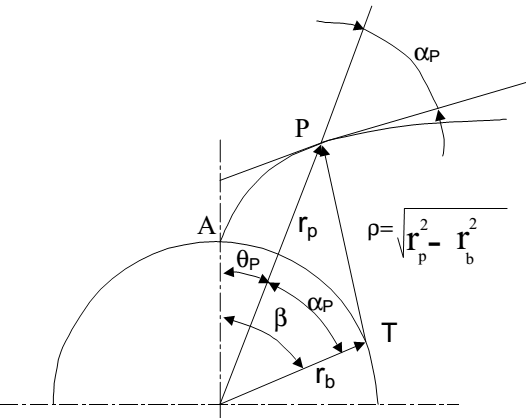 Equações paramétricas da Envolvente:
Condição Fundamental:
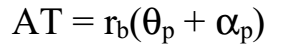 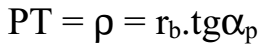 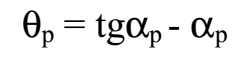 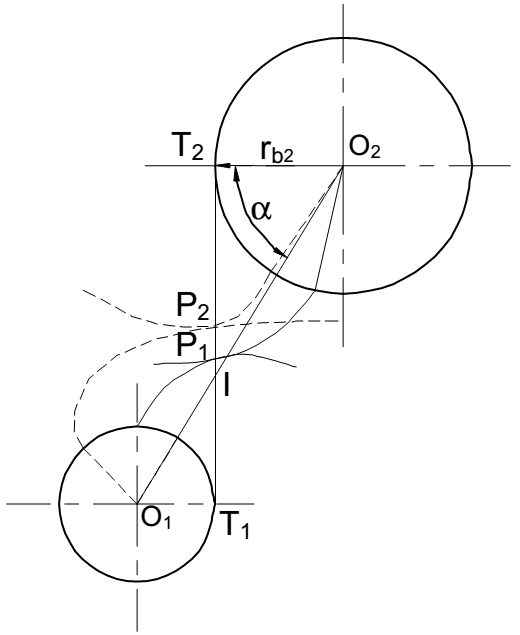 A Curva Envolvente
Ação conjugada da Envolvente
Ponto de Contato Primitivo, I – passa a ser a interseção da tangente comum interna às circunferências de base (normal comum aos perfis) com a linha de centros.
Linha de Ação – continua a mesma definição do capítulo anterior. No caso de perfis evolventes a linha de ação coincide com a linha de contato e também com a tangente comum interna às duas circunferências de base.
Ângulo de pressão,α – é o ângulo de incidência quando o contato se der sobre o ponto I.
O ângulo de pressão e os raios base definem a distância entre centros
A Curva Envolvente
No caso da ação conjugada de envolvente contra outra envolvente de uma reta:
É o caso quando queremos converter movimento angular em linear, neste caso a coroa passa a ter raio base infinito e transforma-se em uma reta
A curva envolvente transforma-se também em uma reta cuja normal tem um ângulo com a a sua linha primitiva igual ao ângulo de pressão
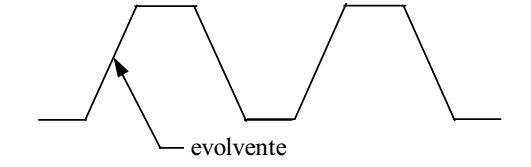 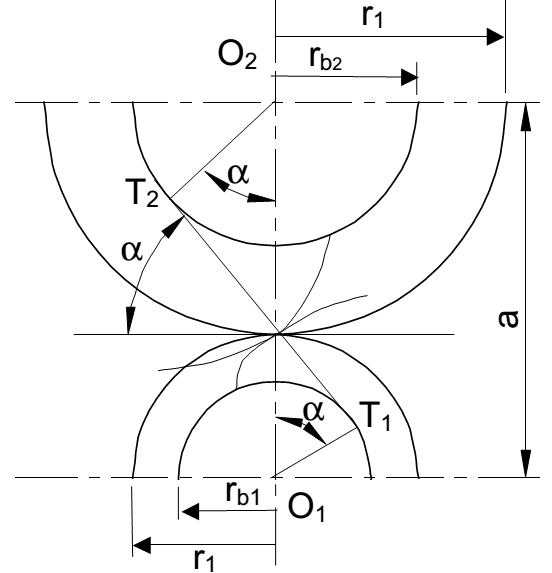 A Curva Envolvente
Relação entre Distância entre Centros e Ângulos de Pressão
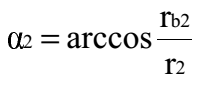 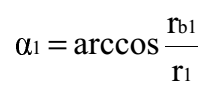 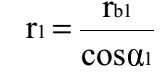 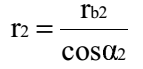 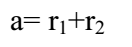 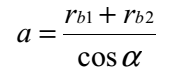 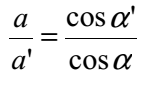 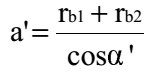 Caso não se respeite a distância entre centros
A Curva Envolvente
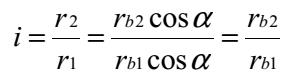 A Curva Envolvente
Sumário das propriedades da evolvente:
Qualquer geratriz da evolvente é tangente ao círculo de base;
O segmento da geratriz entre o ponto gerador P, e o ponto de tangência T, é o raio da evolvente no ponto P, ρ;
PT é o segmento da reta geradora da evolvente e também o raio de curvatura no ponto ‘P’;
O ponto T será o centro instantâneo de rotação (ponto de tangência com a circunferência de base);
A tangente à evolvente é normal à geratriz correspondente;
Evolventes com circunferência de base iguais são iguais;
A forma da evolvente depende apenas da circunferência de base;
Se as circunferências de base forem diferentes a diferença entre as evolventes será puramente escalar (haverá proporcionalidade de dimensões);
Se uma evolvente gira a uma velocidade angular constante, ela transmitirá movimento angular a uma taxa constante à outra evolvente em contato, para qualquer distância entre as circunferências de base;
A Curva Envolvente
Sumário das propriedades da evolvente:
A relação de transmissão depende apenas das circunferências de base;
A tangente comum às duas circunferências de base é tanto a linha de contato como a linha de ação. Em outras palavras duas evolventes entrarão em contato somente sobre essa tangente;
A interseção da tangente comum com a linha de distância entre centros das duas circunferências de base estabelece os raios primitivos das circunferências primitivas;
Os diâmetros primitivos das evolventes em contato são diretamente proporcionais às circunferências de base;
O ângulo de pressão de duas evolventes agindo em conjunto é o ângulo entre a tangente comum às circunferências de base e a linha perpendicular à sua linha de centros comum. Nenhuma evolvente tem um ângulo de pressão até ser trazida em contato com outra evolvente em uma certa distância de centros;
A forma da cremalheira básica da evolvente é uma linha reta. O ângulo de pressão de uma evolvente agindo contra essa cremalheira é o ângulo entre a linha de ação e a linha que representa a direção na qual a cremalheira se move.